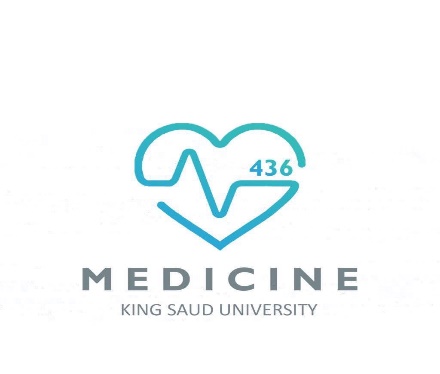 mechanism of drug action
Objectives:

Identify different targets of drug action 
Differentiate between their patterns of action; agonism versus antagonism 
Elaborate on drug binding to receptors
Success consists of going from failure to failure without loss of enthusiasm
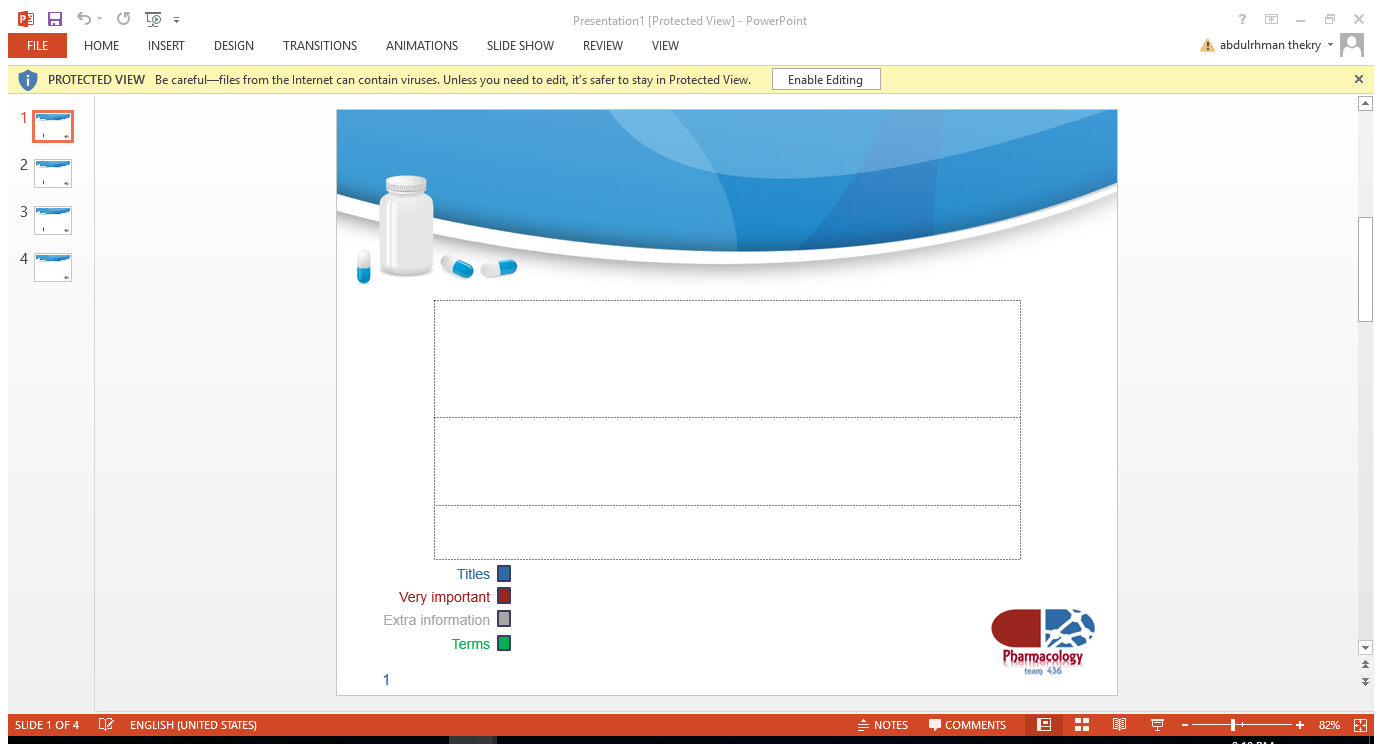 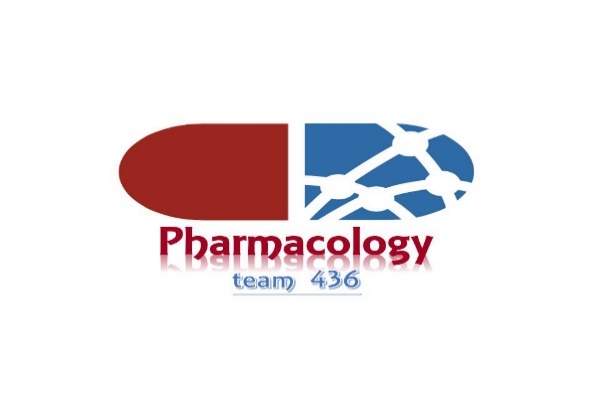 Contact us : Pharma436@outlook.com
@Pharma436
1
What is Pharmacodynamics?
Pharmacodynamics is a branch of pharmacology that deals with the study of the biochemical and physiological effects of drugs and their mechanisms of action at cellular and organ level .


the mechanisms of drug action :










What are targets for drug binding ?
Drug actions
Contact us : Pharma436@outlook.com
@Pharma436
2
Binding forces between Drugs  and Receptors:
Ionic Bond
Van-Dar-Waal
Hydrogen Bond
Covalent Bond (the strogest bond)
Structural protein
e.g. tubulin which is required for microtubules formation
Protein
Contact us : Pharma436@outlook.com
@Pharma436
3
Receptor-mediated mechanisms:
Contact us : Pharma436@outlook.com
@Pharma436
4
Pictures for more understanding:
Anticholinesterases (antiacetylase)












Effect of cocaine
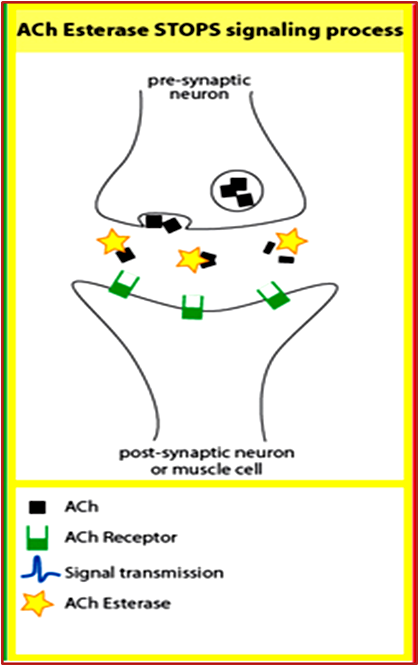 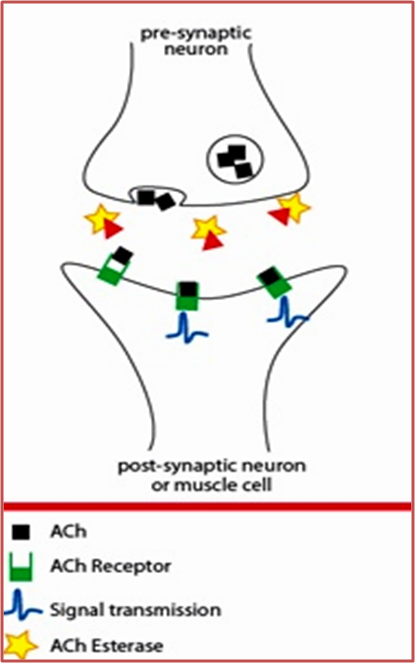 In the normal, the Ach leaves the pre-synaptic neuron to post-synaptic of muscle cell, at the synapse there is enzyme (Ach esterase) will metabolize some of the Ach and degenerate it, when we use drug which is Anticholinesterases  it will bind to the Ach esterase and inhibit it, so there will be accumulation of the Ach
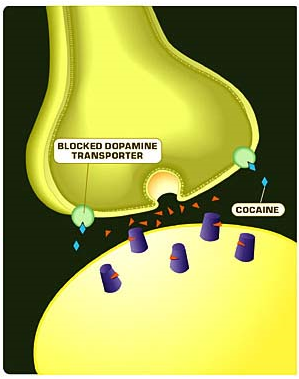 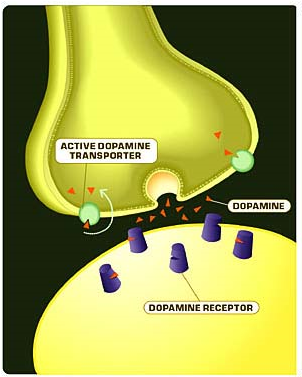 In the normal, the dopamine leave the neuron  and some of the dopamine binds with the receptor (the Purple in the picture) and produce effect, and some of the dopamine will reuptake by  the transporter (the green in the picture) . If the patient uses cocaine the cocaine will inhibit the transporter so the dopamine will not reuptake and all the receptors will be bind with dopamine which will give high dopamine effect
Contact us : Pharma436@outlook.com
@Pharma436
5
Terms definition:
Contact us : Pharma436@outlook.com
@Pharma436
6
The value of intrinsic activity (eﬃcacy) ranges from 0 to 1  ( the intrinsic activity of antagonist drugs is 0 e.g. atropine)
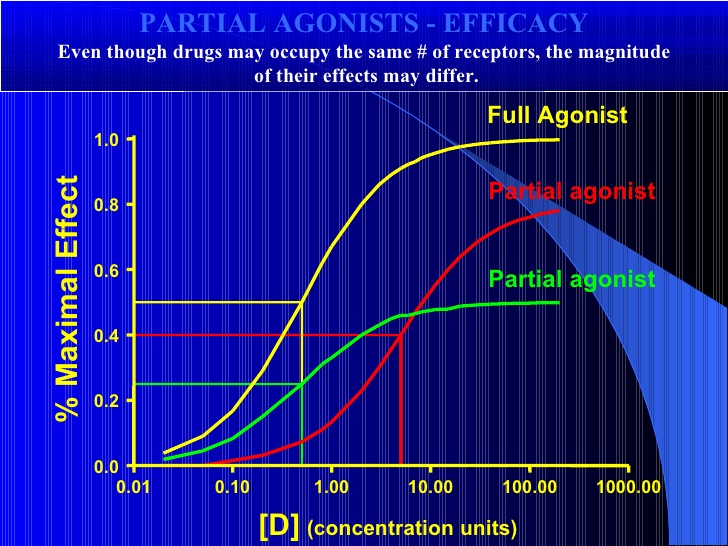 The full agonist has the maximal effect (1), and after it reaches to the maximal effect there will be no increasing in the effect (constant(
The partial agonist will have effect (Efficacy ) but it will not reach to the maximal effect (1) but it has its own maximal effect, and when the partial agonist reach to its own maximal effect there will be no increasing in the effect (constant(
Contact us : Pharma436@outlook.com
@Pharma436
7
Quick exam
 https://www.onlineexambuilder.com/pharmacology-l5/exam-109362
Contact us : Pharma436@outlook.com
@Pharma436
8
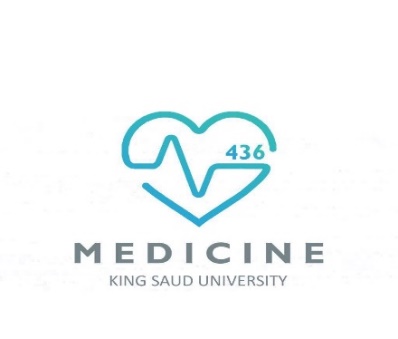 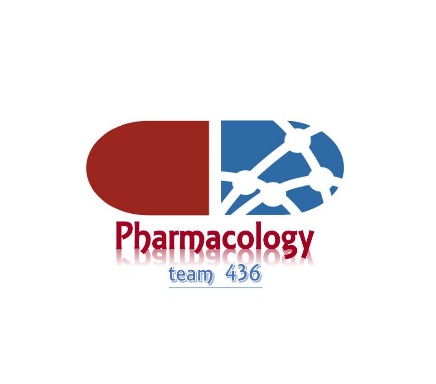 Pharmacology Team :
Contact us : Pharma436@outlook.com
@Pharma436
9